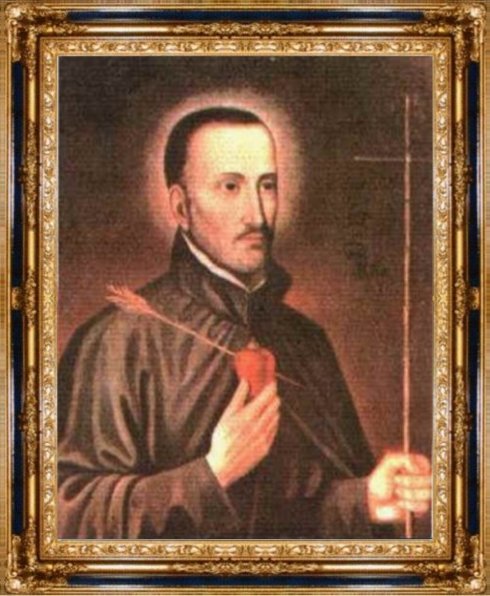 Доменико
 Циполи
городке Прато
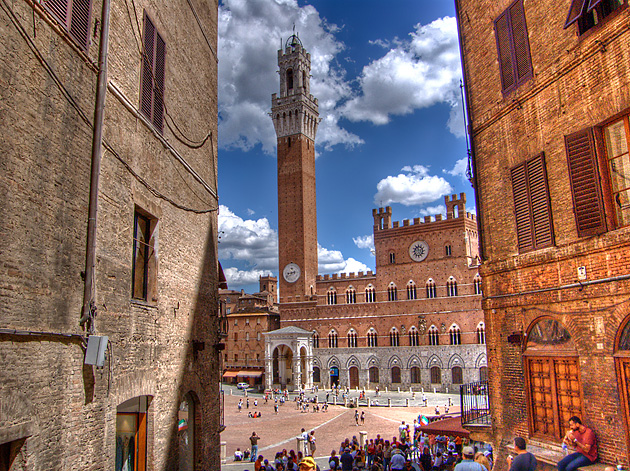 городке Прато
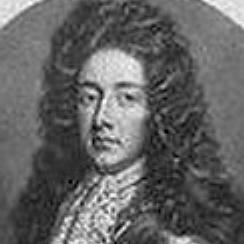 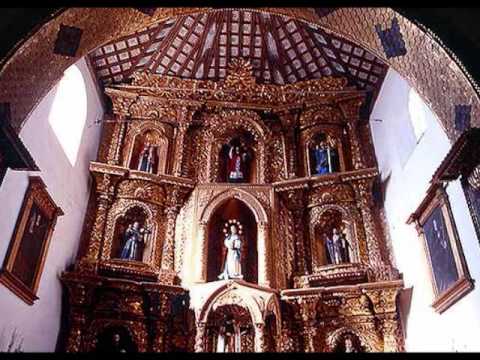 городке Прато
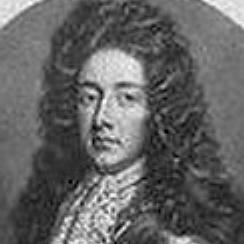 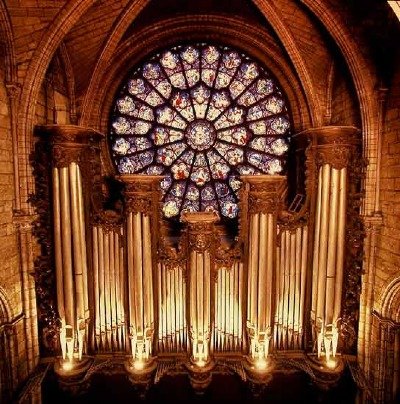 городке Прато
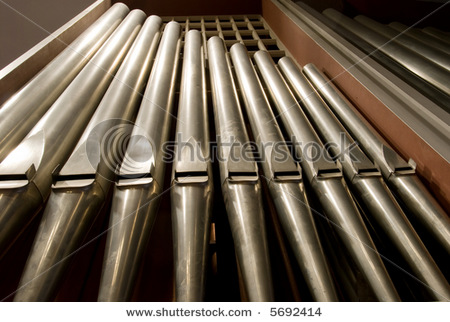 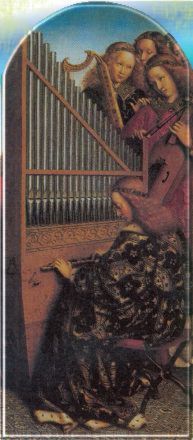 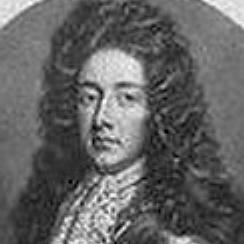 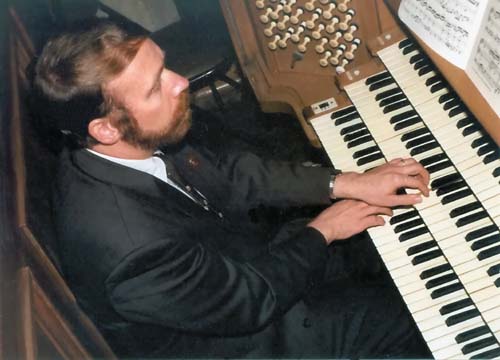 городке Прато
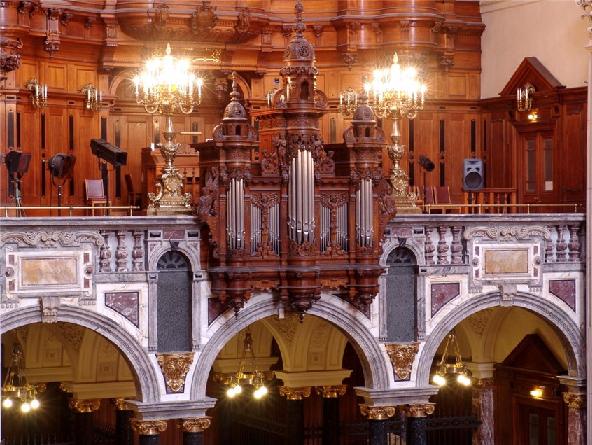 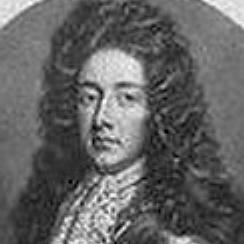 городке Прато
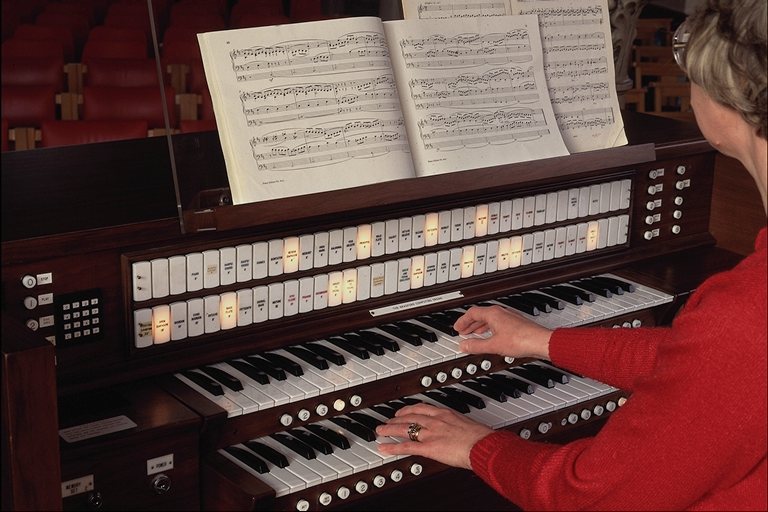 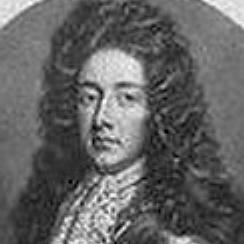 городке Прато
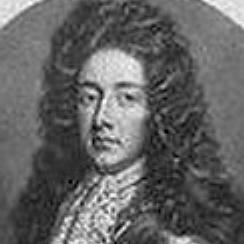 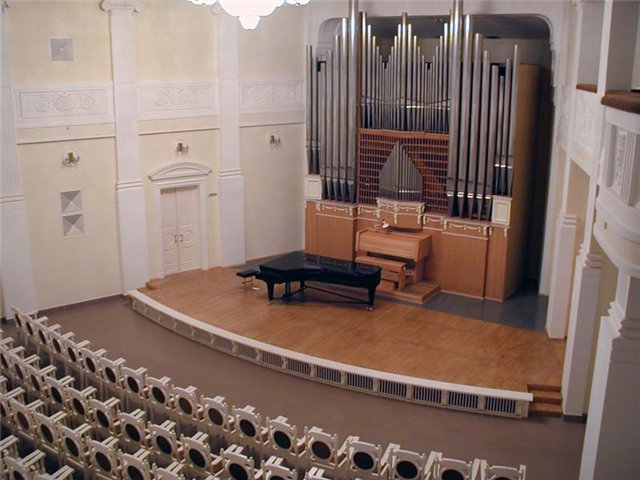 городке Прато
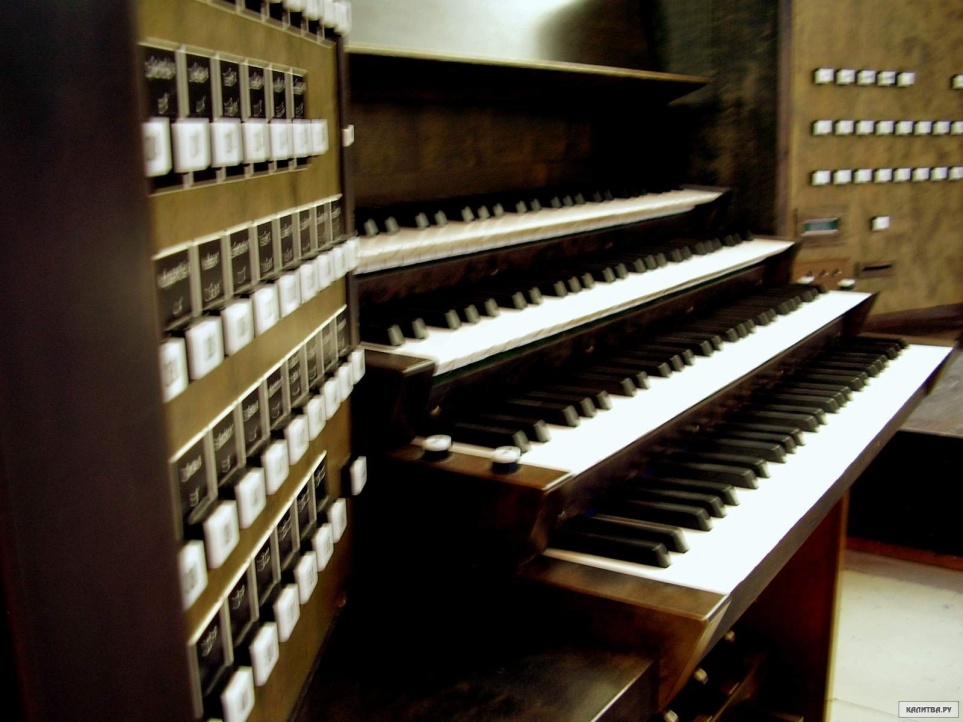 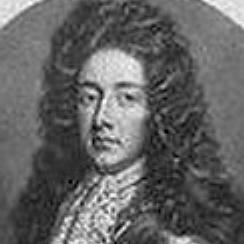 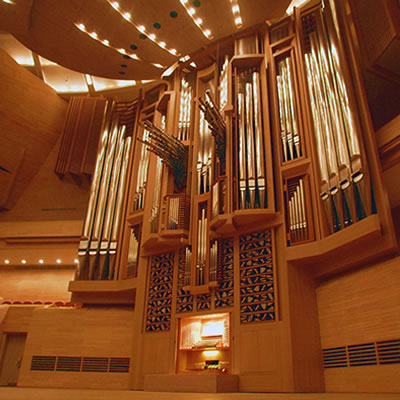 городке Прато
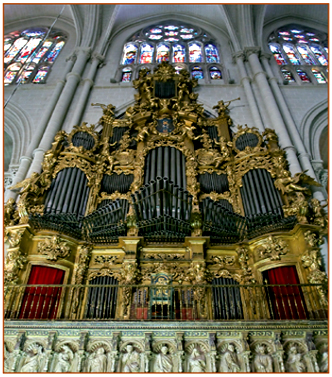 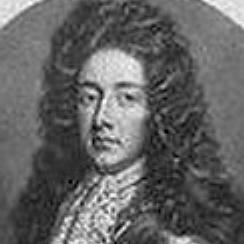 городке Прато
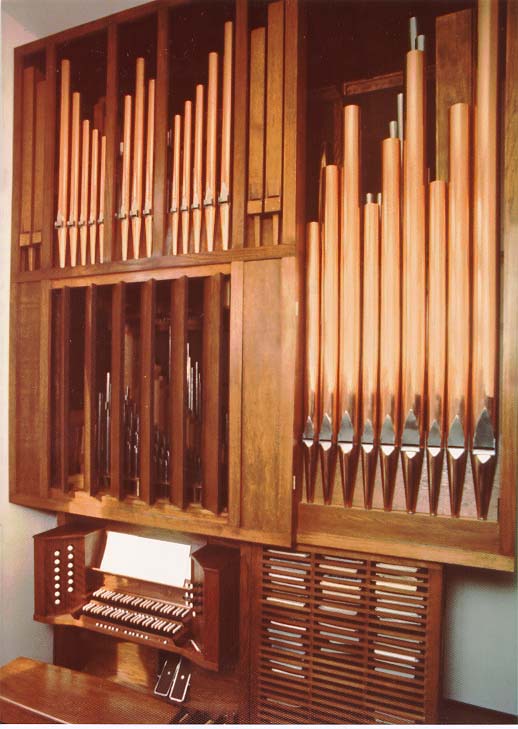 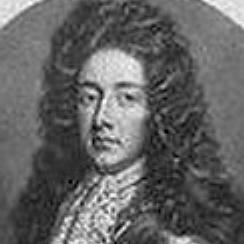 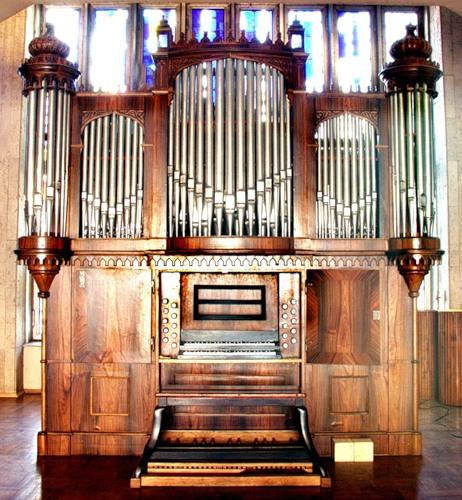 городке Прато